Staff Engagement in a Hybrid Environment
May  17, 2023
Introduction - Bryan Wallander
Employed in Higher Education field for 20+ years
Joined the University of San Francisco in May of 2011
Became Director of Student Accounts in June 2017
Student Accounts Team = 8 full-time employees & 2 work study
Based in Austin, TX
2
Student Accounts Hybrid Plan
3
Hybrid Plan Overview
Monthly Calendar (on-campus / phone shifts)
1- 2 employees on campus; 2- 3 during peak times
Front desk staffed 9am - 4pm and 9am - 3pm on Wed
Phone hours 9am - 1pm  (Mon - Fri); increased to full days on peak traffic days
QLess to monitor and streamline front desk operations
Slack for departmental communication
4
Employee Issues in Hybrid Environment
5
Issues:
Work day hours / staffing
Zoom fatigue
Office availability depending on operational needs
Work - Life balance
Collaboration challenges
Team bonding 
Recognition
Communication preference
Professional development
6
Student Accounts approach to Hybrid issues:
Work Day Hours / Staffing
Assigned weekly day(s) on campus
Phone coverage split into 2 hour shifts
Turned off Student Accounts voicemail
Monthly schedule set in advance
Contingency plan in place for employee absence
Employee interaction with team during shift change
7
Student Accounts approach to Hybrid issues:
Slack (USF’s preferred method of communication)
Morning check in / emoji response
Habit setting - sync with calendar, update status, pause notifications, etc.
Control / consolidate channels
Student Accounts only locked channel
Expectations for the department
Slack integration with web forms
8
Student Accounts approach to Hybrid issues:
Zoom
Standing weekly Student Accounts meeting
Designated note taker for meeting; shared google doc for notes outline
Monthly / quarterly training by team member
Limit time of meetings and respect the allotted time
ABW - Anything but Work meeting
9
Student Accounts approach to Hybrid issues:
Recognition / Team Bonding / Work - Life Balance
Making sure the wins are acknowledged
Share major accomplishments with superiors
Focus on wellness - USF Dons fitness challenge teams
Close office at noon the business day before a major holiday for reflection
Removed vacation black-out restriction
10
Student Financial Services Approach
 (Student Accounts & Financial Aid):
Limited Zoom departmental meeting to every other week
Started a joint quarterly newsletter for continuing students
SFS Employee of the Month 
AY operations calendar
QLess benchmarking to close front desk and everybody works remote
Recognition in monthly division meeting - SEMbody loves you
11
Supervising in a Hybrid Environment
12
Supervising in a Hybrid environment
Make sure working hours are known
Encouraging teamwork and problem solving
Monthly check-in / progress report
Get on board with Analytics (Tableau)
Advocate for team in leadership meeting
Staff Leaves and Point of Contact
Campus visit 2-3 times a year
13
Round Table Discussion
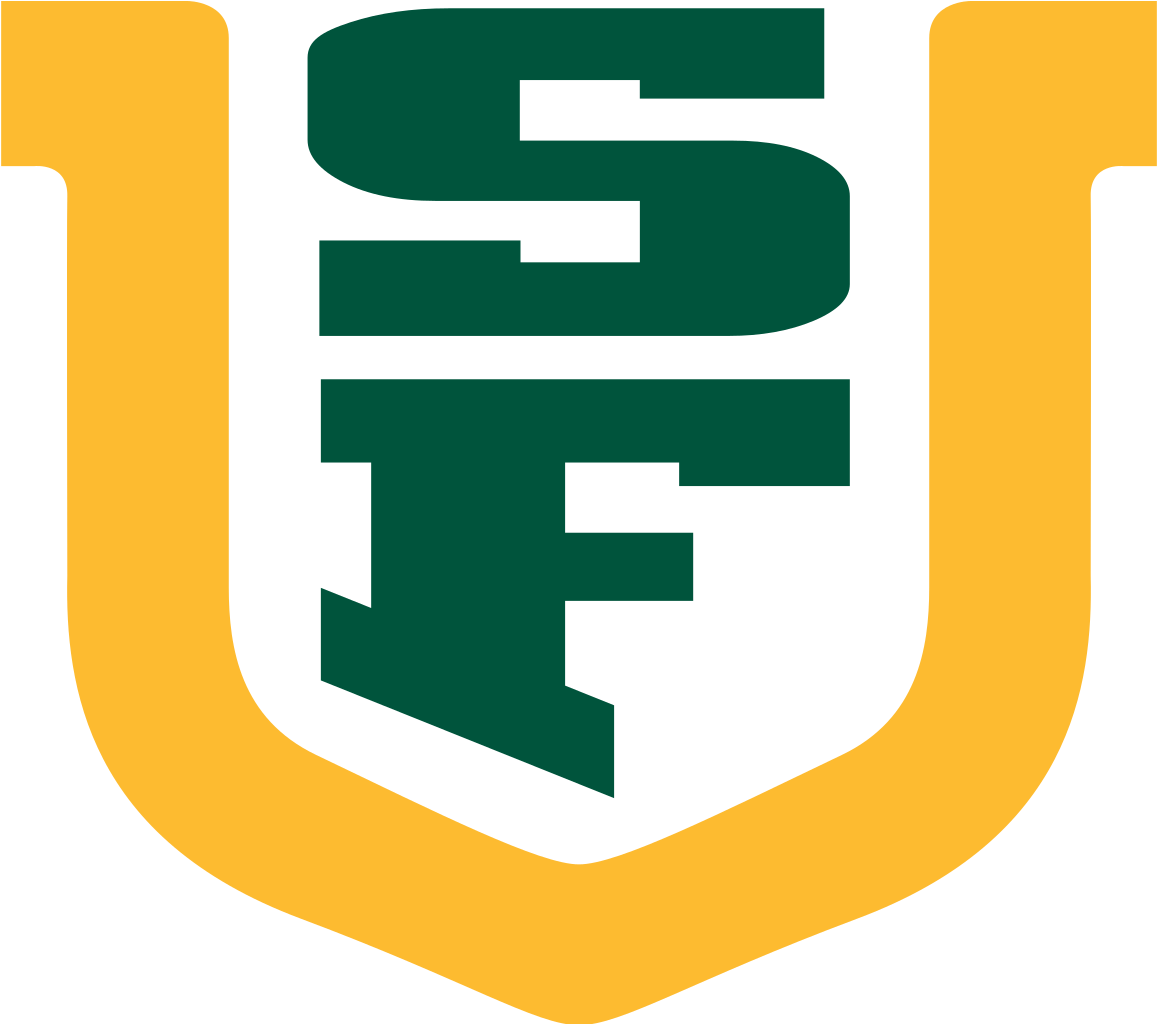 How does the hybrid module work  for your employees?
What are the advantages / pain points with your hybrid employees?
What is the future - back on campus, hybrid or full-time remote?
14
Thank You for Coming!